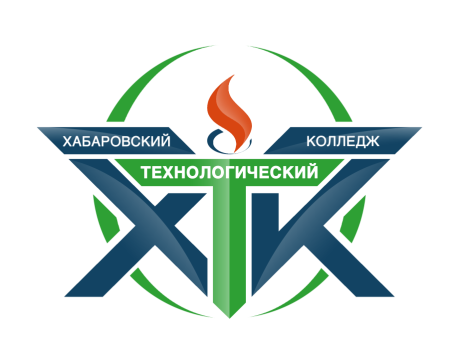 Краевое государственное автономное профессиональное образовательное учреждение 
«Хабаровский технологический колледж»
Эффективность показателей мотивирующего мониторинга и 
синхронизации системы подготовки кадров 
в КГА ПОУ ХТК
СООТВЕТСТВИЕ ПЕРЕЧНЯ ПРИОРИТЕТНЫХ ОТРАСЛЕЙ, ПЕРЕЧНЯ ПРИОРИТЕТНЫХ КОМПЕТЕНЦИЙ И ПЕРЕЧНЯ ПРИОРИТЕТНЫХ ПРОФЕССИЙ УСТАНОВЛЕННЫМ КЦП
ФОРМЫ СОТРУДНИЧЕСТВА И ВЗАИМОДЕЙСТВИЯ С ОБЩЕСТВЕННО-ДЕЛОВЫМИ ОБЪЕДИНЕНИЯМИ И РАБОТОДАТЕЛЯМИ:
ФОРМЫ СОТРУДНИЧЕСТВА И ВЗАИМОДЕЙСТВИЯ С ОБЩЕСТВЕННО-ДЕЛОВЫМИ ОБЪЕДИНЕНИЯМИ И РАБОТОДАТЕЛЯМИ:
ОЛИМПИАДЫ/КОНКУРСЫ ПРОФЕССИОНАЛЬНОГО МАСТЕРСТВА
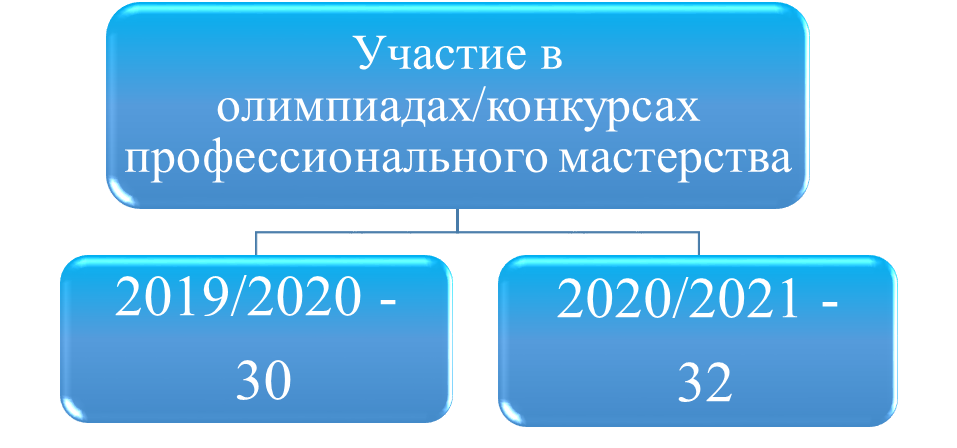 Конкурс профессионалов будущего «Трансформация» получил статус международного (2019 год)
РЕЗУЛЬТАТЫ УЧАСТИЯ В ЧЕМПИОНАТАХ ВОРЛДСКИЛЛС РАЗЛИЧНЫХ УРОВНЕЙ
За последние три года 81 студент стали победителями и призерами чемпионатов Ворлдскиллс и Абилимпикс (для лиц с ОВЗ) по  14 компетенциям: 

«Технологии моды» 
«Парикмахерское искусство» 
«Туризм» 
«Фотография» 
«Администрирование отеля» 
«Ресторанный сервис» 
«Графический дизайн» 
«Промышленный дизайн» 
«Поварское дело» 
«Кулинарное дело» 
«Предпринимательство» 
«Торговля» 
«Изготовление прототипов» 
«Социальная работа»
ПРЕПОДАВАТЕЛИ И МАСТЕРА ПРОИЗВОДСТВЕННОГО ОБУЧЕНИЯ, ПРОШЕДШИЕ ПОВЫШЕНИЕ КВАЛИФИКАЦИИ ПО ПРОГРАММАМ, ОСНОВАННЫМ НА ОПЫТЕ СОЮЗА ВОРЛДСКИЛЛС РОССИЯ
МАТЕРИАЛЬНО-ТЕХНИЧЕСКАЯ БАЗА КОЛЛЕДЖА
МАТЕРИАЛЬНО-ТЕХНИЧЕСКАЯ БАЗА КОЛЛЕДЖА
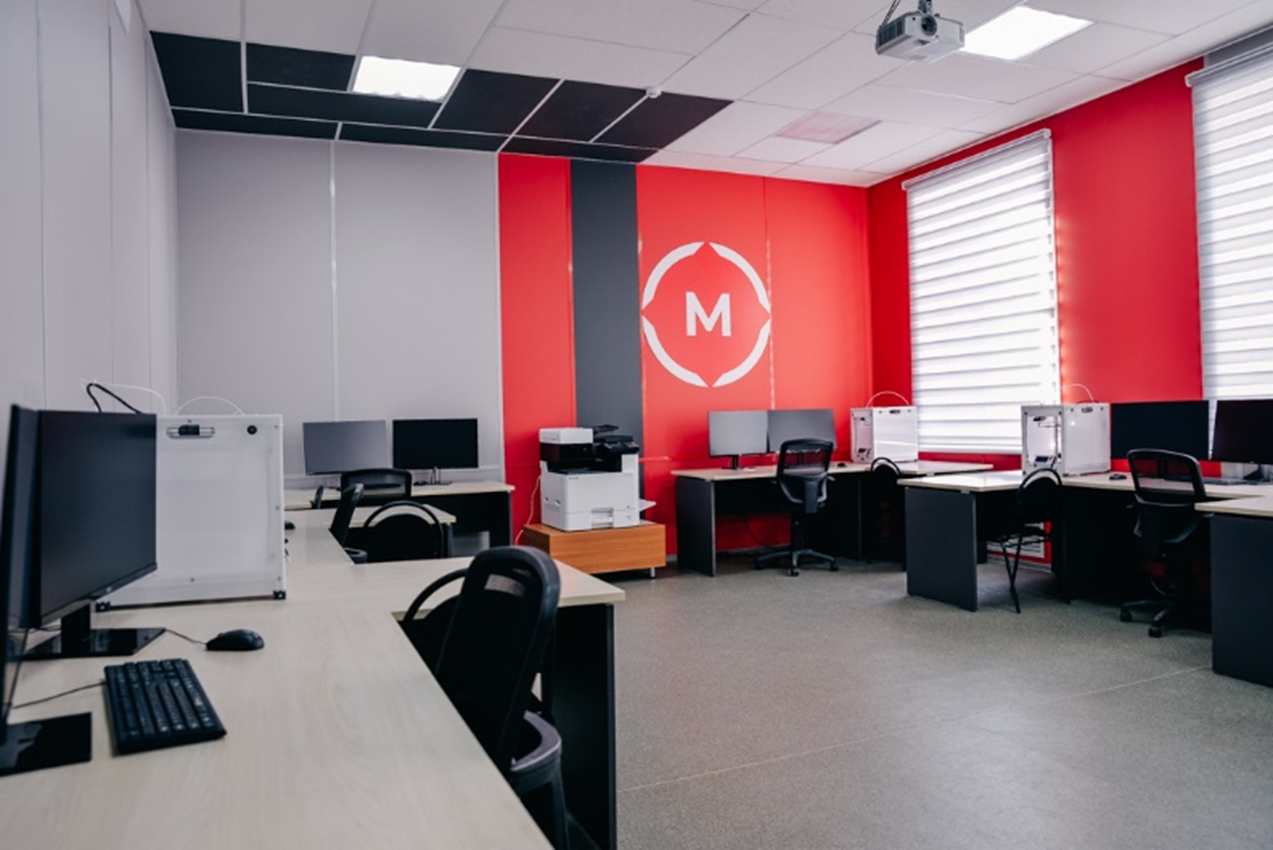 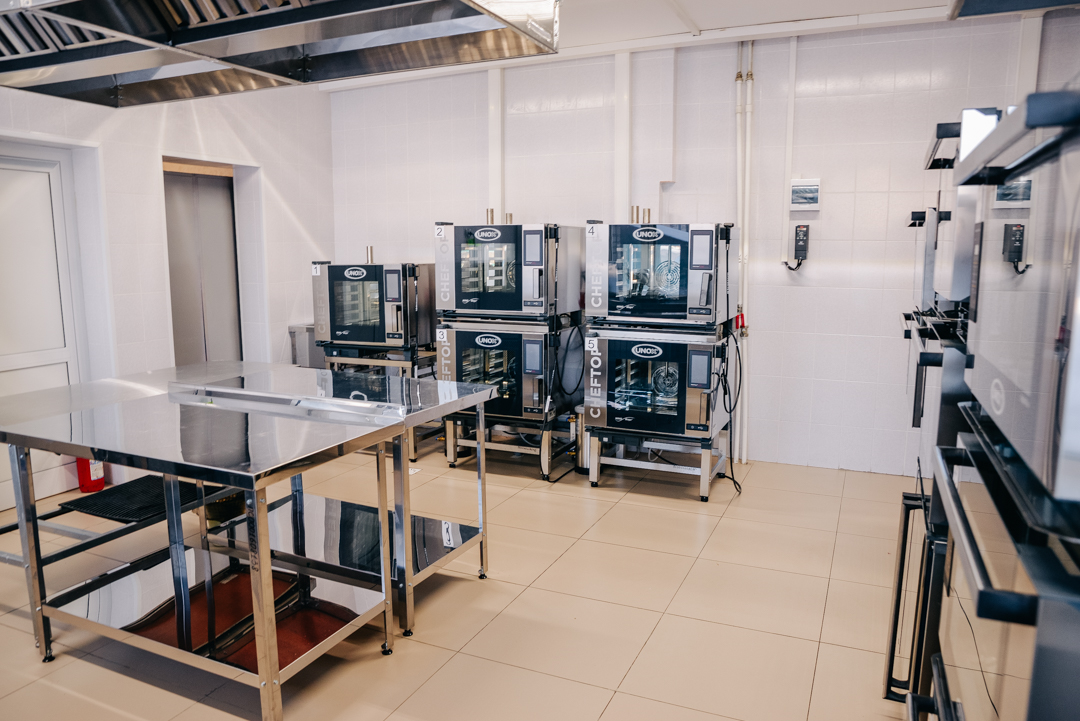 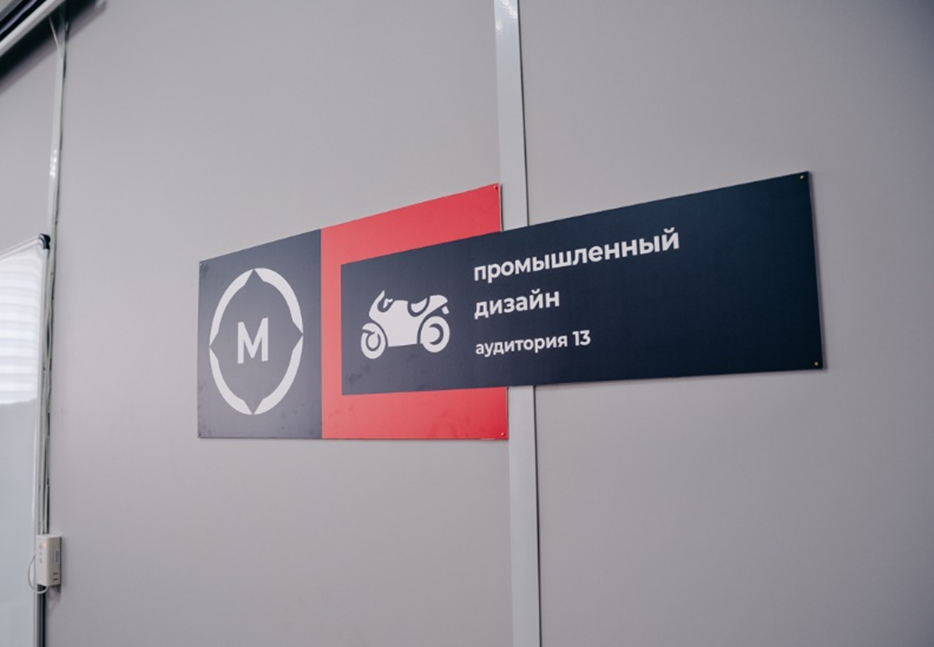 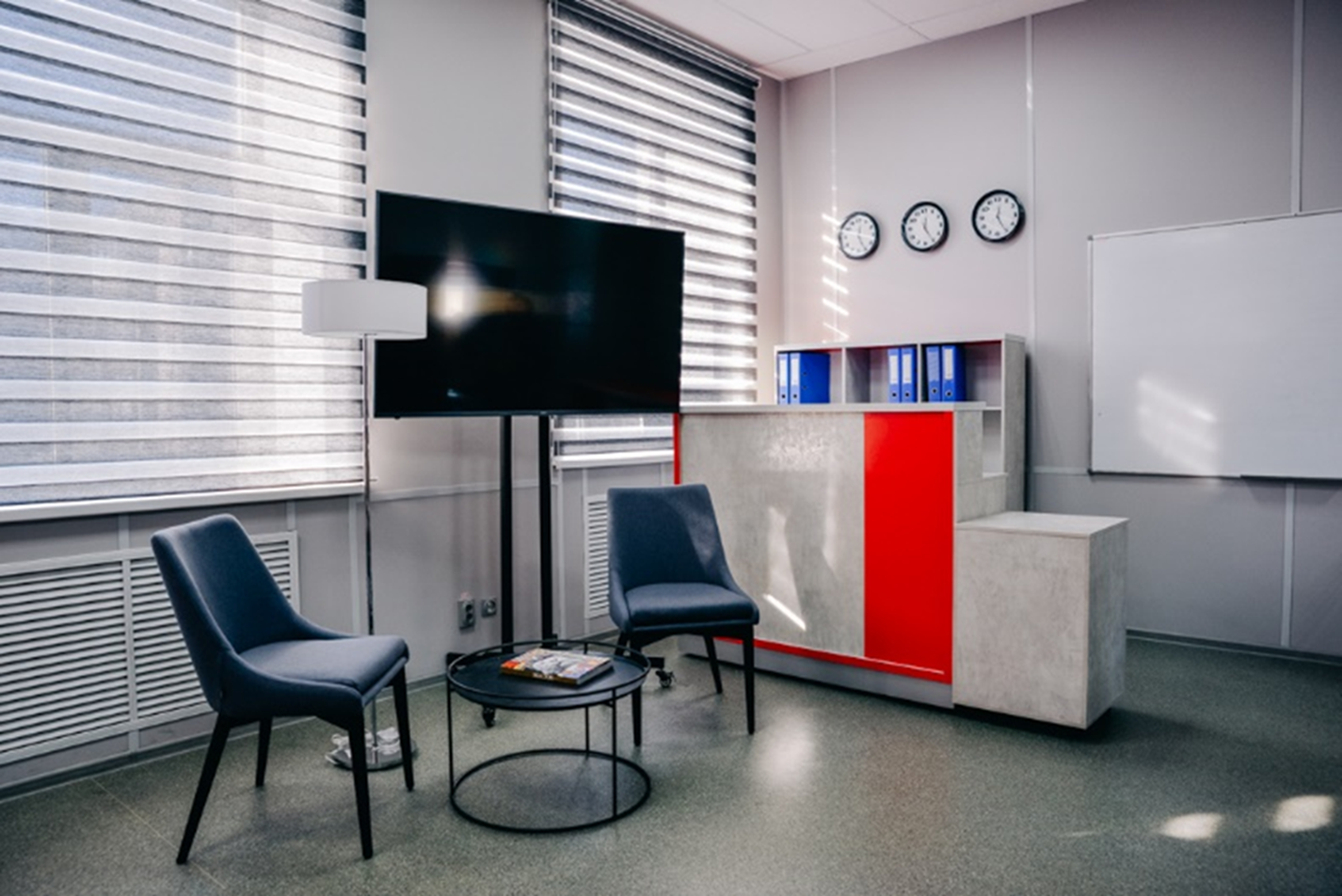 МАТЕРИАЛЬНО-ТЕХНИЧЕСКАЯ БАЗА КОЛЛЕДЖА
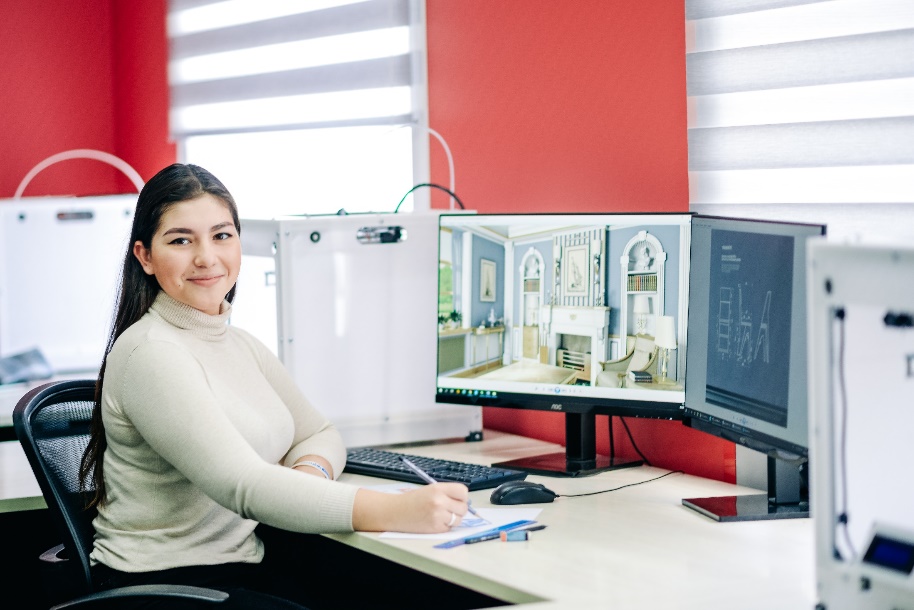 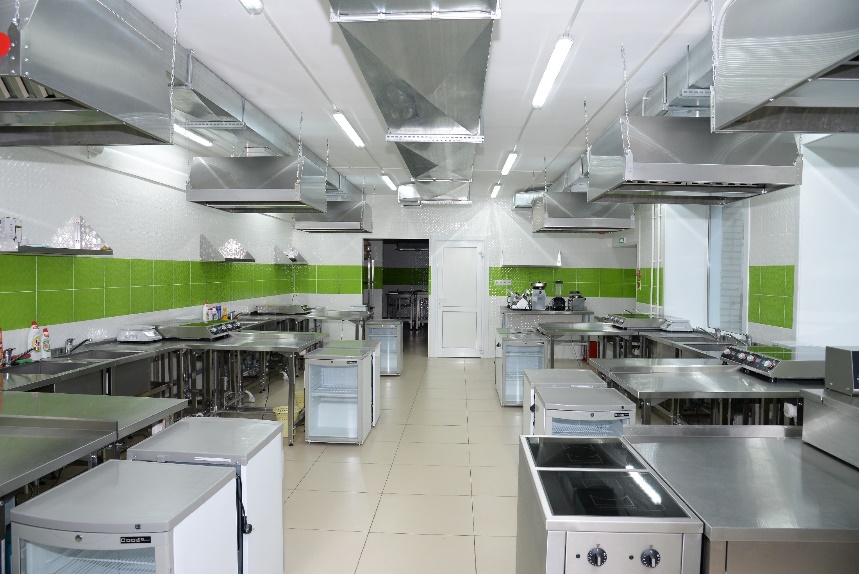 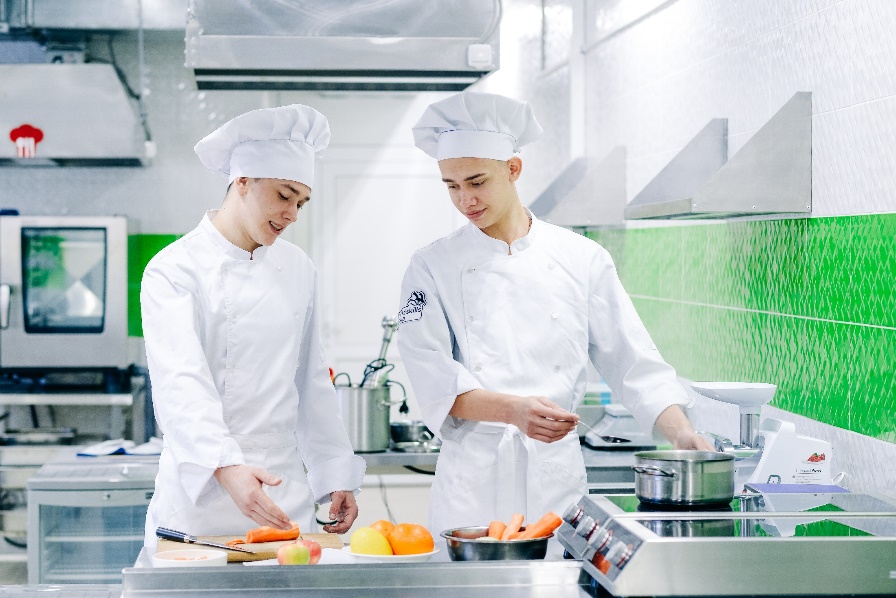 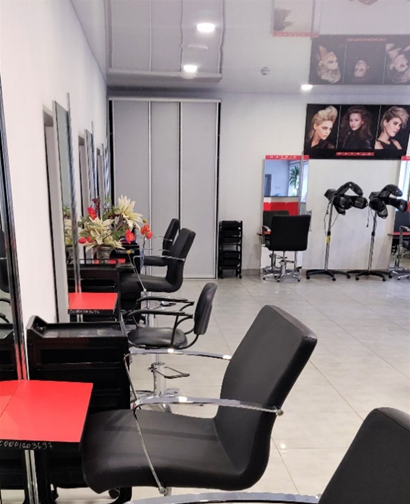 МАТЕРИАЛЬНО-ТЕХНИЧЕСКАЯ БАЗА КОЛЛЕДЖА
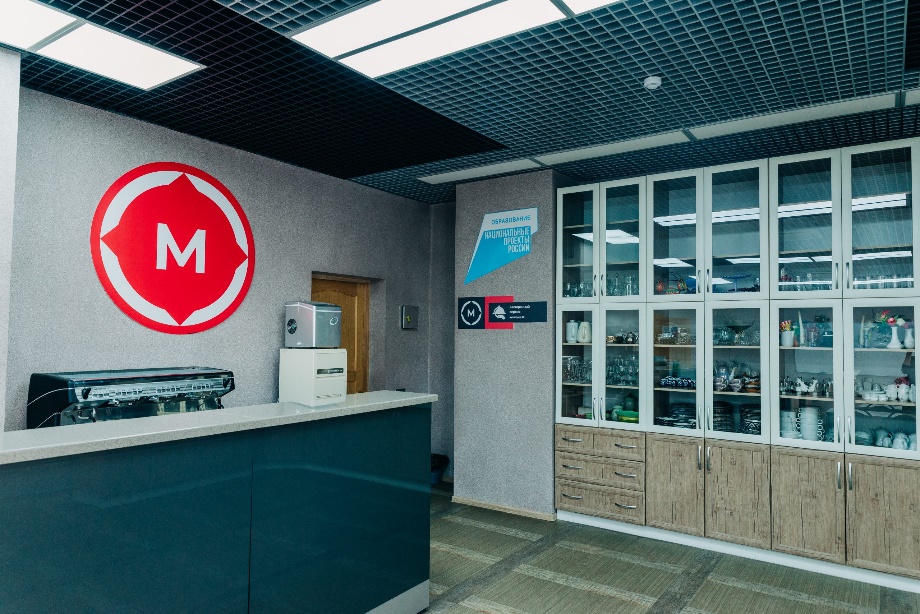 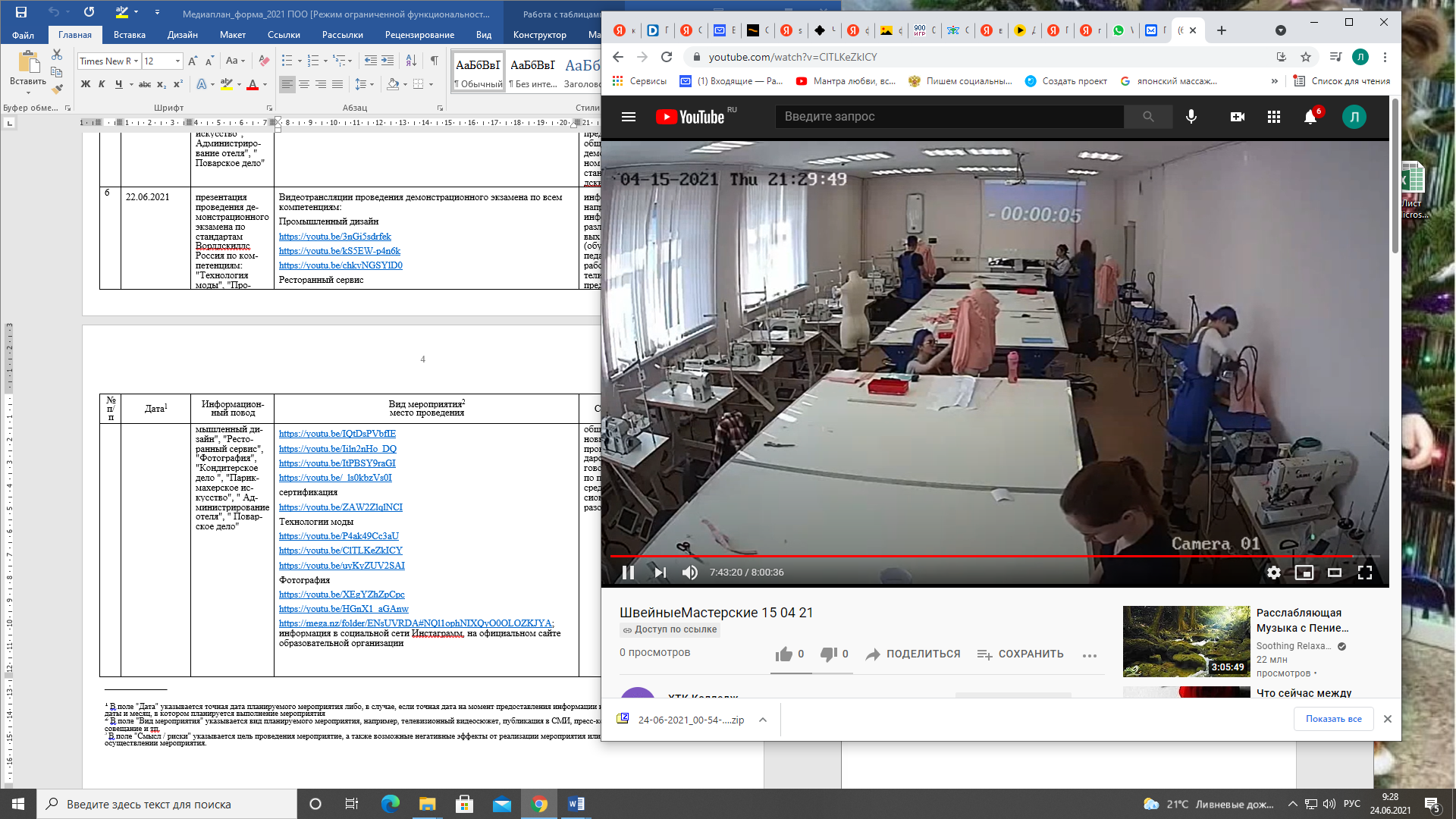 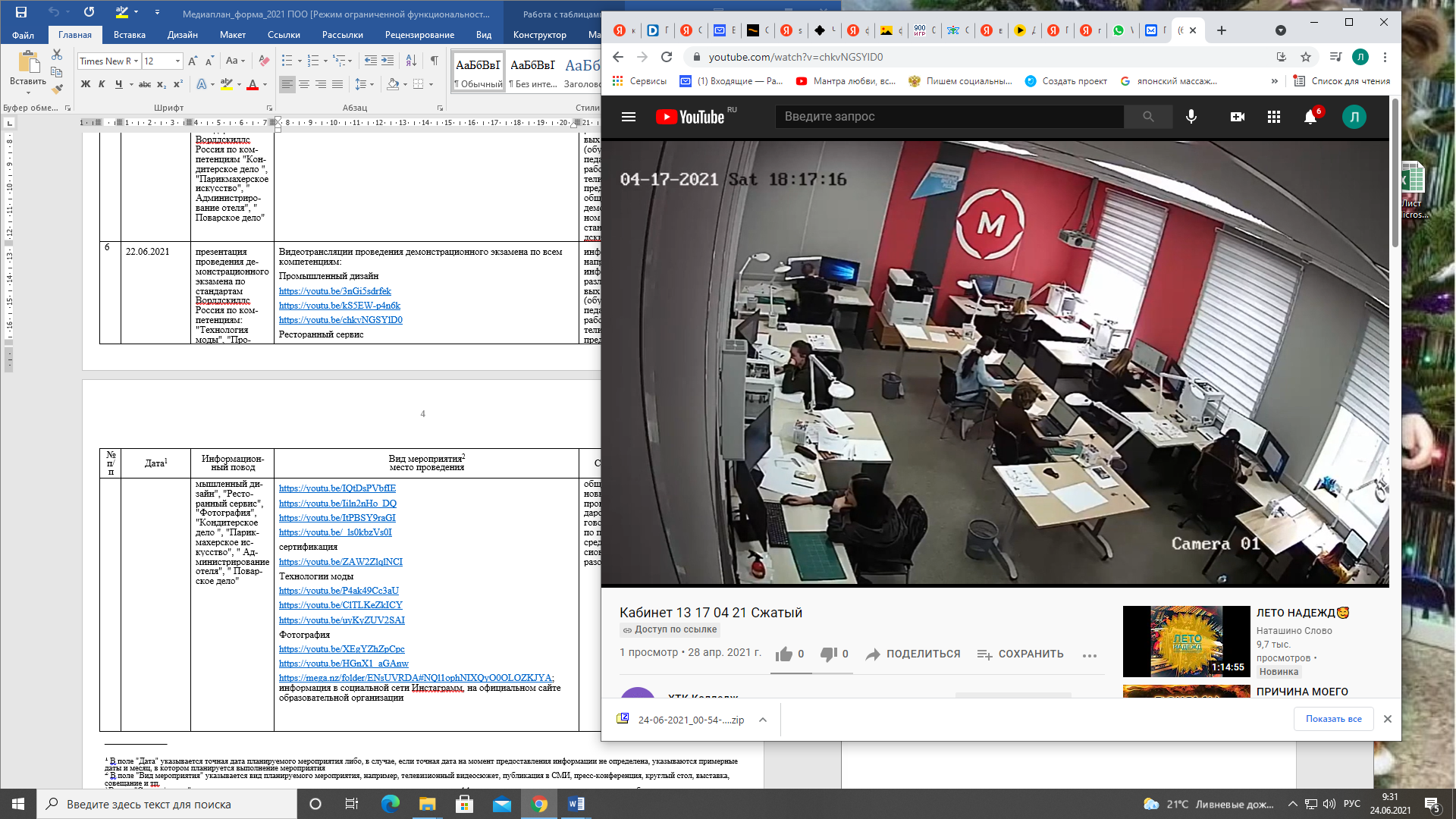 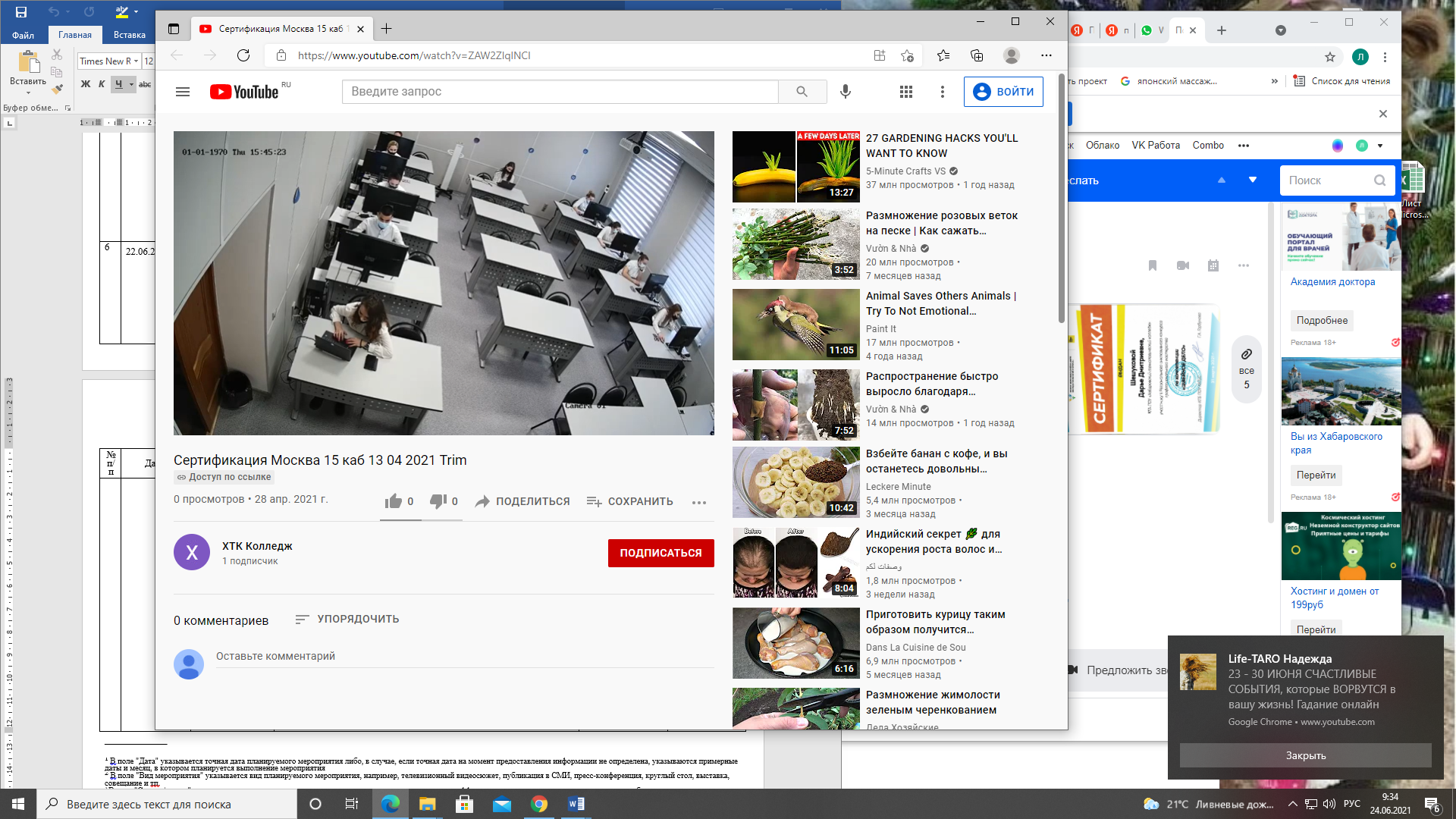 РАСХОДЫ КОЛЛЕДЖА ЗА 2020 ГОД
Расходы на приобретение  оборудования - 18 733,72 тыс. рублей 
     (бюджет - 14 233,72 тыс. рублей; внебюджет - 4 500,00 тыс. рублей )
Расходы на приобретение материальных запасов (питание ПКРС, канцтовары, инвентарь)  - 18 008,67 тыс. рублей (бюджет - 15 508,67тыс. рублей         внебюджет  - 2 500,0тыс. рублей )
Расходы на повышение квалификации педагогических работников - 
      292,95 тыс. рублей  (внебюджет)
Расходы на стипендиальное и социальное обеспечение - 17 425,83 тыс. рублей
Прочие расходы (связь, интернет, коммунальные услуги, капитальный и текущий  ремонты) - 50 730,43 тыс. рублей (бюджет - 32 400,0 тыс. рублей;   внебюджет - 18 330,43 тыс. рублей)
РЕЗУЛЬТАТЫ  УСПЕШНОЙ  РАБОТЫ  КГА ПОУ ХТКв  2019-2020,  2020-2021
ТОП-500 лучших образовательных организаций среднего профессионального образования по Российской Федерации (по результатам рейтинга «Система критериев и показателей мониторинга качества подготовки кадров 2019 года») 

ТОП-10 лучших образовательных организаций среднего профессионального образования Хабаровского края
РЕЗУЛЬТАТЫ УСПЕШНОЙ РАБОТЫ  КГА ПОУ ХТК  в  2019-2020,  2020-2021
Знак качества  ТОП 100 лучших образовательных организаций среднего профессионального образования Российской Федерации - 2017, 2018, 2019 (движения Ворлдскиллс Россия)
Победитель конкурсного отбора на получение Гранта в 2020 году из федерального бюджета в рамках национального проекта «Образование» на сумму 10 190,00 тыс. рублей 
Победитель конкурсного отбора на получение гранта в 2020 году из краевого бюджета на оснащение специальных рабочих мест для инвалидов на сумму 100,00 тыс. рублей.
Победитель проекта АНО «Агентство развития профессионального мастерства (Ворлдскиллс Россия)» по программам ПО и ДПО отдельных категорий граждан в рамках федерального проекта «Содействие занятости» и  национального проекта «Демография» по компетенциям: Администрирование отеля, Парикмахерское искусство, Промышленный дизайн, Ресторанный сервис, Технологии моды, Туризм, Фотография
РЕЗУЛЬТАТЫ УСПЕШНОЙ РАБОТЫ  КГА ПОУ ХТКв    2019-2020,  2020-2021
Абсолютный победитель краевого конкурса «Лучший преподаватель СПО» 2020 года    -    преподаватель колледжа  Прохорова И.А.

II место в краевом этапе Всероссийского конкурса «Мастер года» 2021 – мастер производственного обучения Алипова Е.А. 

Диплом за профессионализм  в финале национального чемпионата Навыки мудрых в 2020 - получила мастер производственного обучения Романова Т.В., 1 место в Региональном чемпионате в 2021- Алипова Е.А.
ЗАДАЧИ НА 2021-2022 УЧЕБНЫЙ ГОД
Продолжить реализацию образовательных программ среднего профессионального образования по профессиям и специальностям из перечня ТОП-50, ТОП-Регион. 

 Увеличить долю договоров с  предприятиями и организациями  Хабаровского края  о целевом обучении   по программам СПО,  ПО до  8%.

Продолжить модернизацию материально-технической базы в соответствии с актуальными инфраструктурными листами  по специальностям: «Поварское и кондитерское дело», «Аддитивные технологии»,  «Технология эстетических услуг», по профессии «Графический дизайнер». 

Создать Базовые кафедры, обеспечивающие практическую подготовку  на базе предприятий (организаций), осуществляющих деятельность по профилю реализуемых колледжем образовательных программ.

Привлекать  к образовательному процессу высококвалифицированных специалистов с отраслевых предприятий в качестве преподавателей.

Ежегодно обеспечивать повышение квалификации  педагогических работников в рамках федерального проекта «Молодые профессионалы» в базовых   организациях Академии Ворлдскиллс.